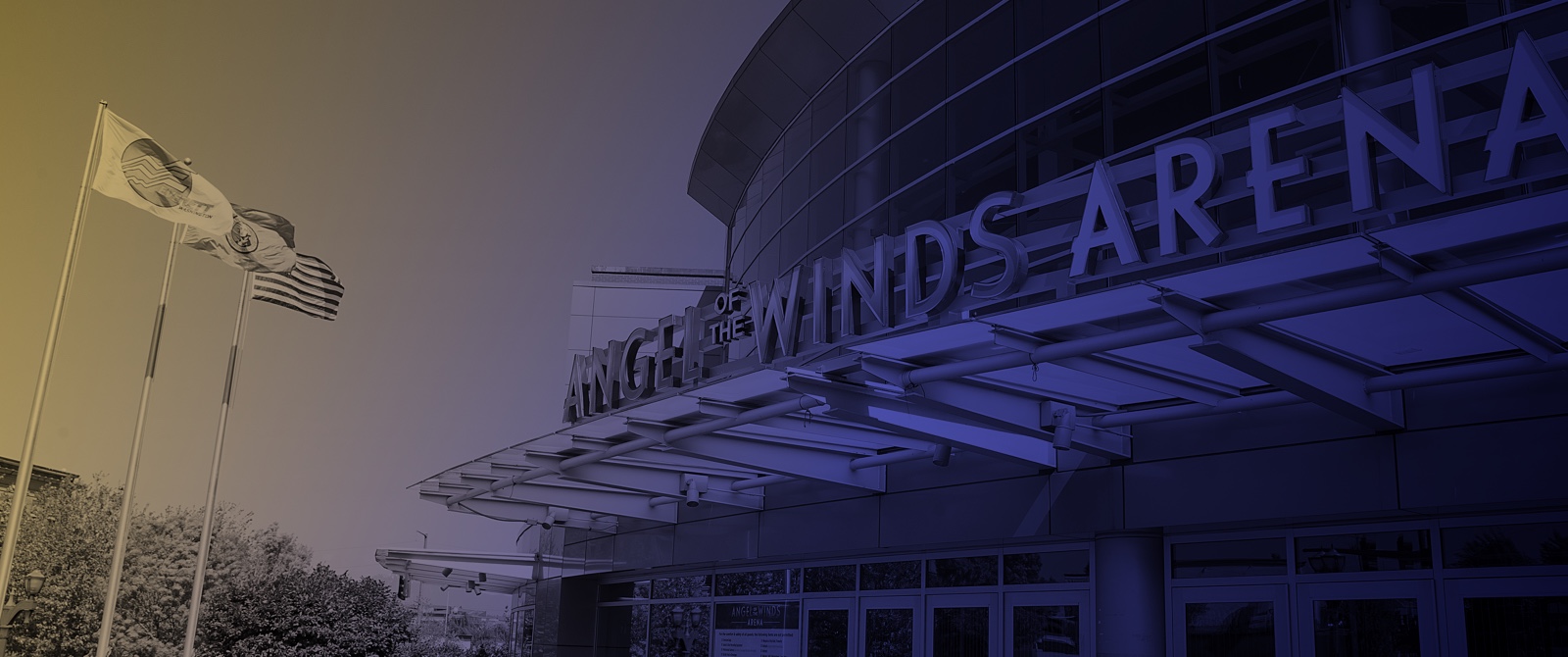 Sesame Street Live!MARKETING PLAN
Larissa Long
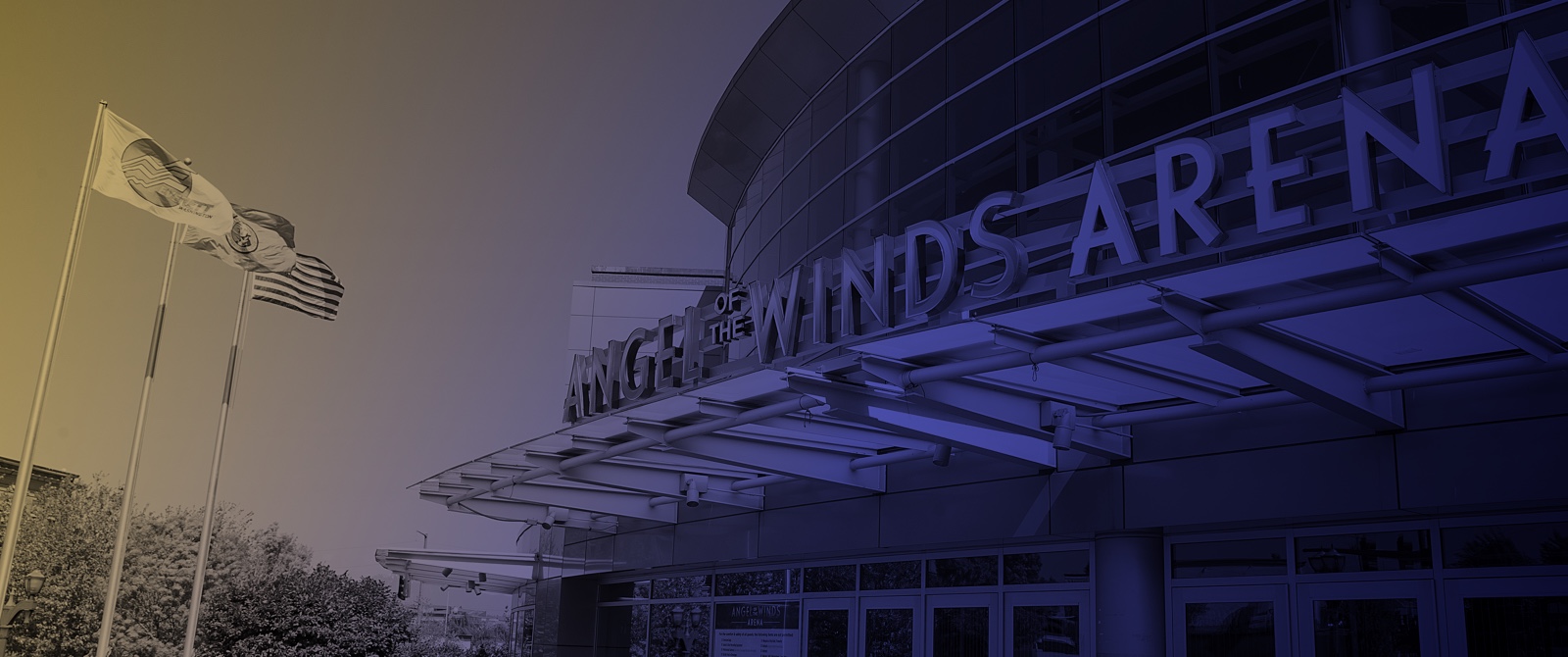 Objectives
Create local grassroots marketing initiatives
Provide ideas for engaging contests and promotions on social media
Suggested strategy for marketing early-afternoon matinee performance
2
Customer Profile
Parents
Children
Preschool aged children ages 3-6
Parents with a focus on moms
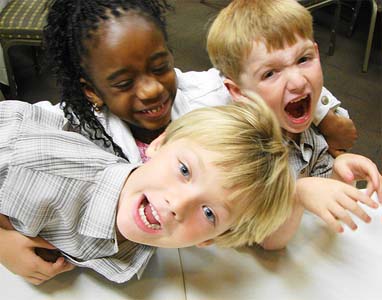 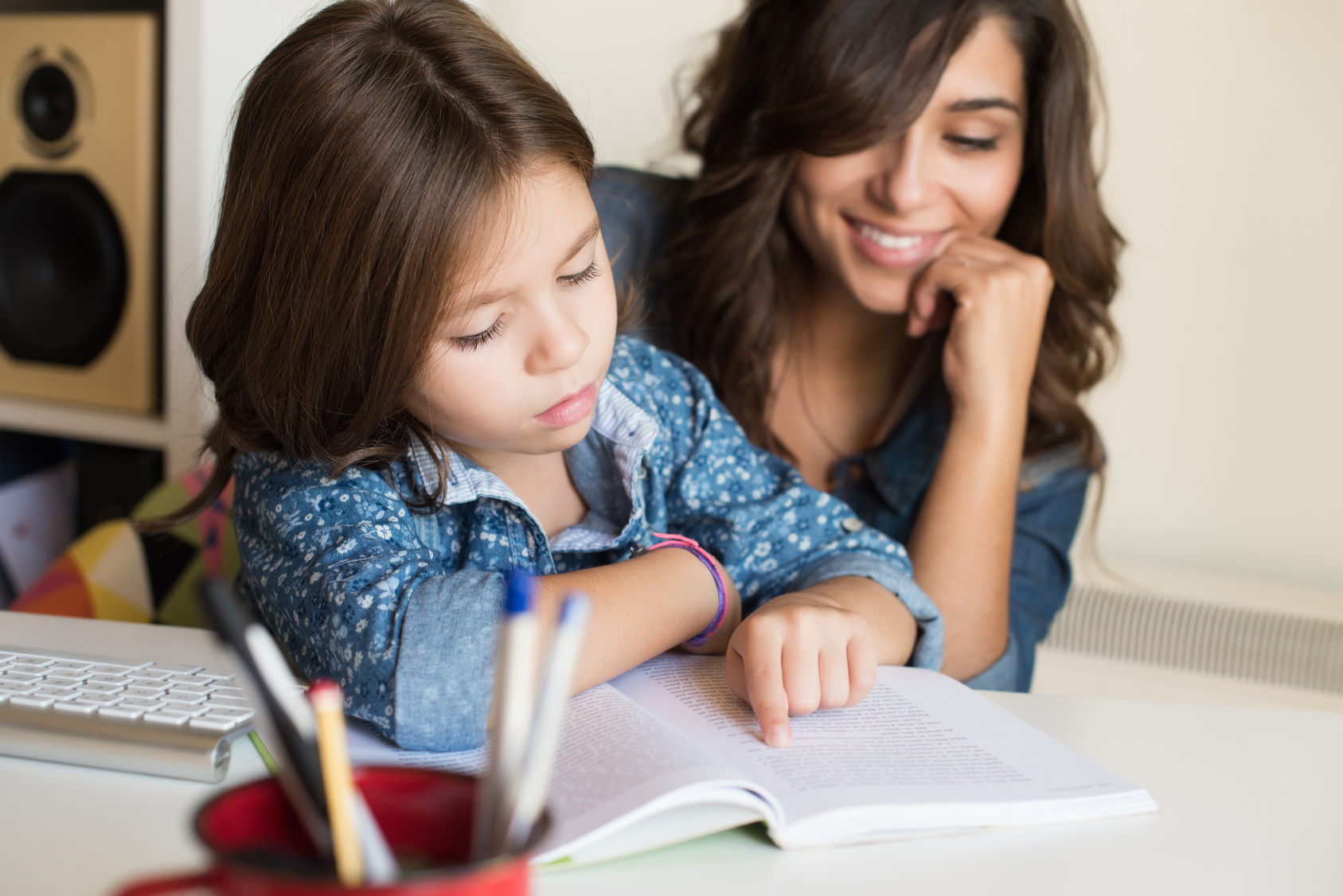 Customer Profile
All
Married
Non Family
Female
Male
King County
Snohomish County
Pierce County
Island County
* Based on 2018 census data
5%
4%
5%
3%
8%
9%
10%
12%
Children Under Age Five
6.7%
Children Under Age Five
6.4%
Children Under Age Five
5.8%
Children Under Age Five
5.7%
32%
54%
32%
50%
57%
48%
34%
40%
4
Goals & Implementation1. Local grassroots marketing initiatives
Target daycares
Work with Accesso Showare Center in Kent on collaborative promotion
Run television promotions
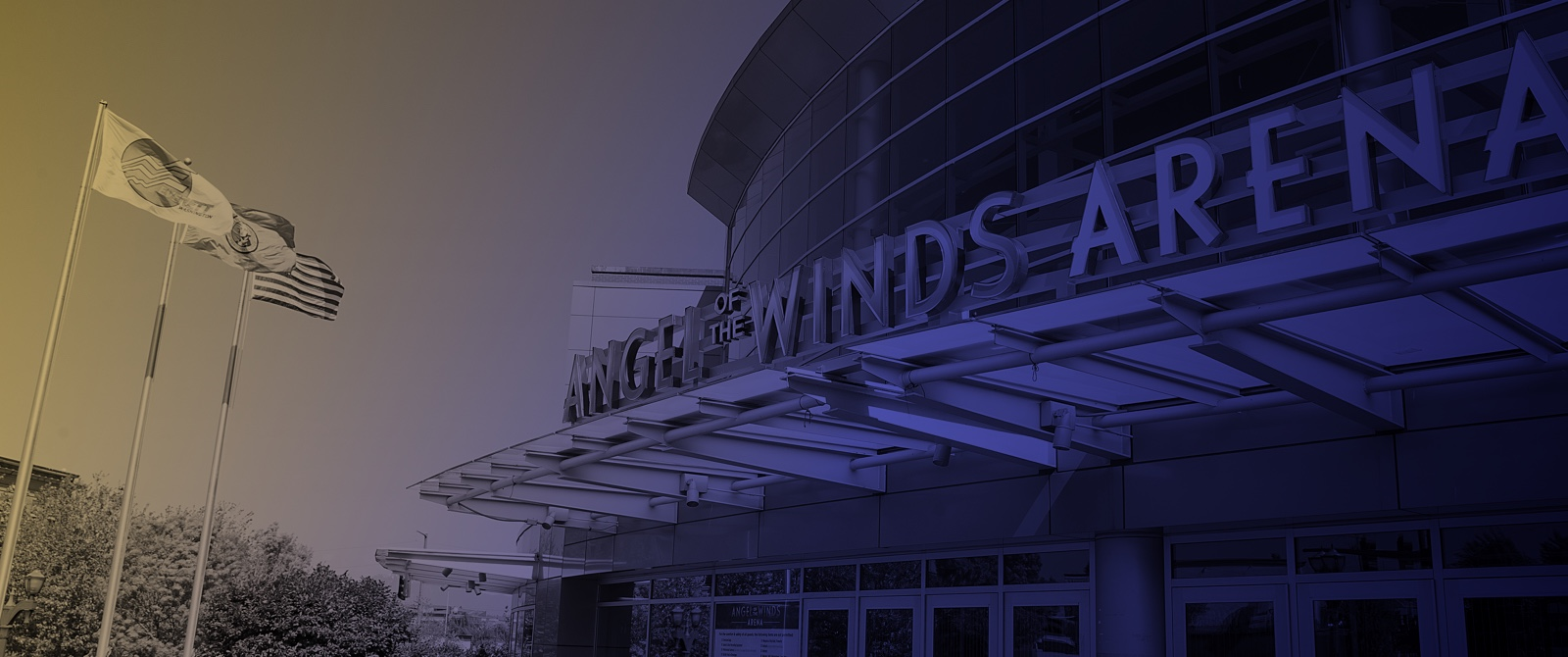 Work closely with their team to share promotional costs for paid media 
Find ways to work around the Angel of the Winds Arena following the Showare event
Focus on Friday being a weekend day with no school the following day
Heavily target the northern Washington (Snohomish County and beyond) audience as well as North and East King County
Target children’s programming  
Specifically run on KCTS and KBTC which runs Sesame Street
Promote on other children’s programming including Disney Channel and Nickelodeon
Work with bigger chain daycares such as La Petite Academy and Kindercare 
Offer promotional/discount codes
Goals & Implementation1. Local grassroots marketing initiatives
Ticket give-a-ways
Work with local schools
Work with Funko to offer special Sesame Street POP! toys
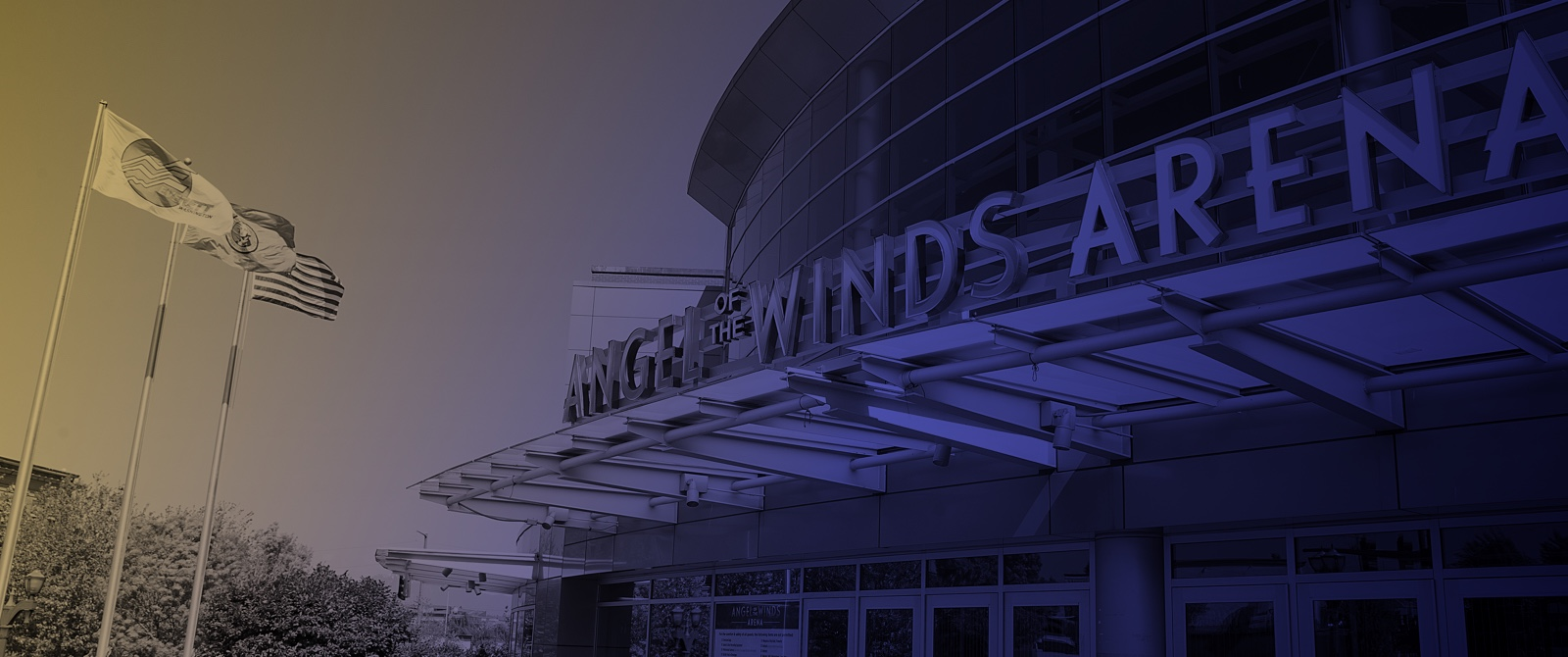 Include a discount code for tickets
Offer the ability to sell the toys at the event which provides incentive for Funko to partner
Create a permanent partnership that can work for future events
Bring in characters from multiple events being held at the arena for a short daytime assembly (Disney on Ice, Sesame Street Live!, Everett Silvertips)
Offer special discount codes
Offer tickets as give-a-ways in exchange for promotion on local radio station
Offer tickets for give a-way to local newspapers/blogs in exchange for promotion
Work with local television shows such as New Day Northwest, Seattle Refined, etc to promote and offer ticket give-a-ways
Goals & Implementation1. Local grassroots marketing initiatives
Run a promotion with local sports teams
Work with local media through public relations promotion to interview and do pieces on the event
Work with local Walmarts to run promotions as they are a Sesame Street Live! official partner
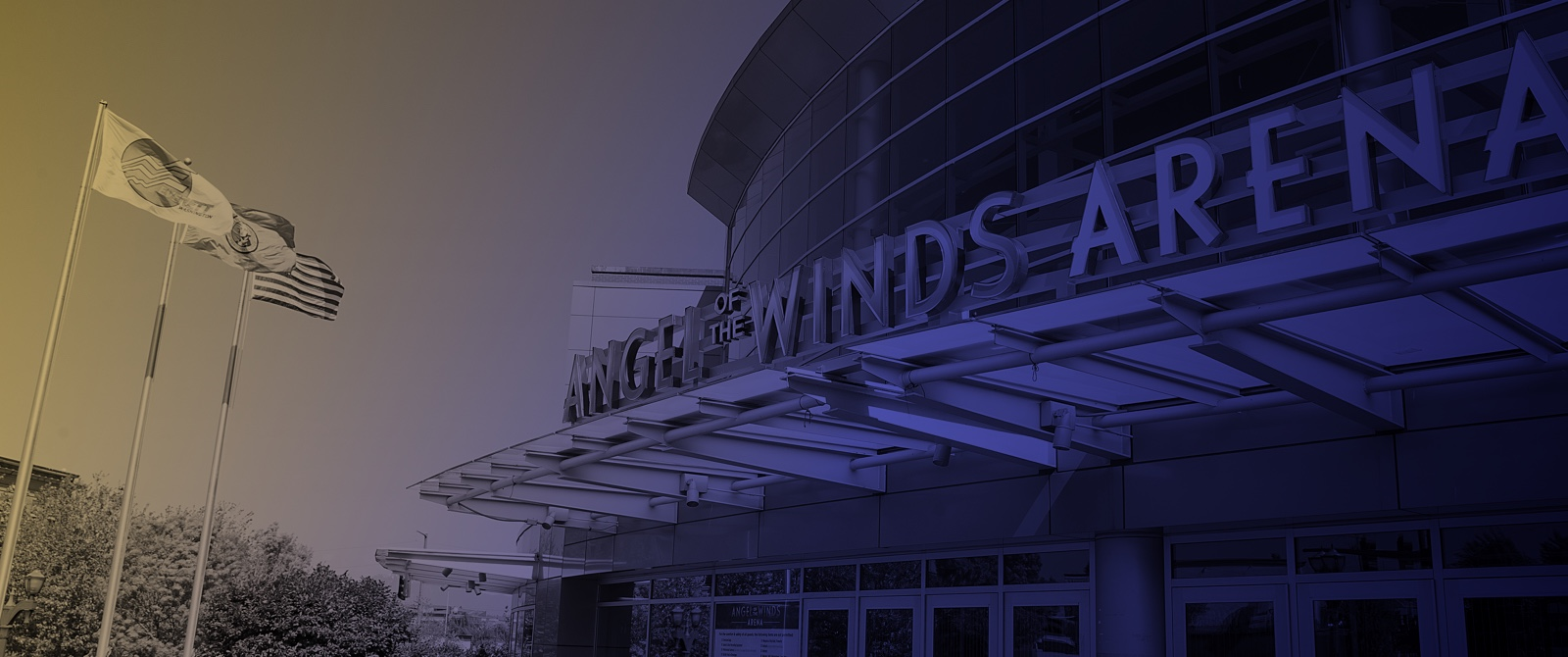 Ask the Everett Silvertips and Everett Aquasox to have a special kid night with a Sesame Street Live! theme
Offer special promotional items as give-a-ways to the first so many fans (depending on budget) which includes ticket information and daytime discount codes
Have Elmo throw out the first pitch at the Aquasox game and hit a puck into a goal at the Silvertips game
Offer to have a local newscaster/show host skate with a character or dress up in a costume on air
Create a press release announcing the two shows
Follow-up with media alerts as the events get closer
Find out Walmart’s involvement in the event and how they can promote
Goals & Implementation2. Provide ideas for engaging contests & promotions on social media
Work with local blogs and vlogs
Create a give-a-way package to include both a kid’s night out AND parent’s night
Create unique engaging hashtags
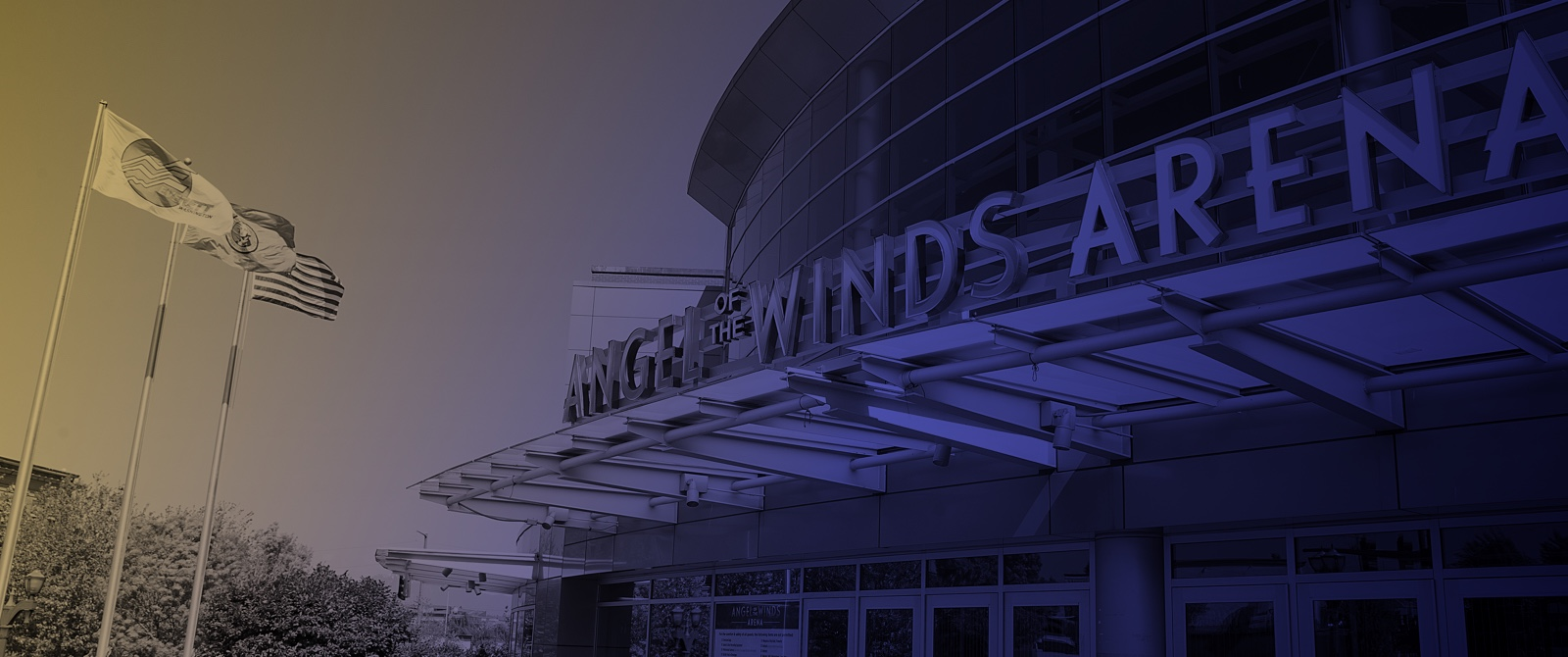 Work with local preschooler Youtube Channels to run promotions
Manage ticket give-a-ways on mom blogs
Work with a local winery, spa, restaurant to make the adult package as well as the children’s museum and ice cream shop for the children’s package
Include two shows at AotW Arena to work as a two for one promotion (ie Sesame Street Live! and Cirque Musica)
Bundle as one large give-a-way
Use in contests 
Feed to the Angel of the Winds Arena website 
Also use the #SESAMESTREETLIVE hashtag that feeds to sesamestreetlive.com
Goals & Implementation2. Provide ideas for engaging contests & promotions on social media
Trivia Contest
Create Sesame Street Live! Snapchat geofilters
Use promotional videos under 30 seconds
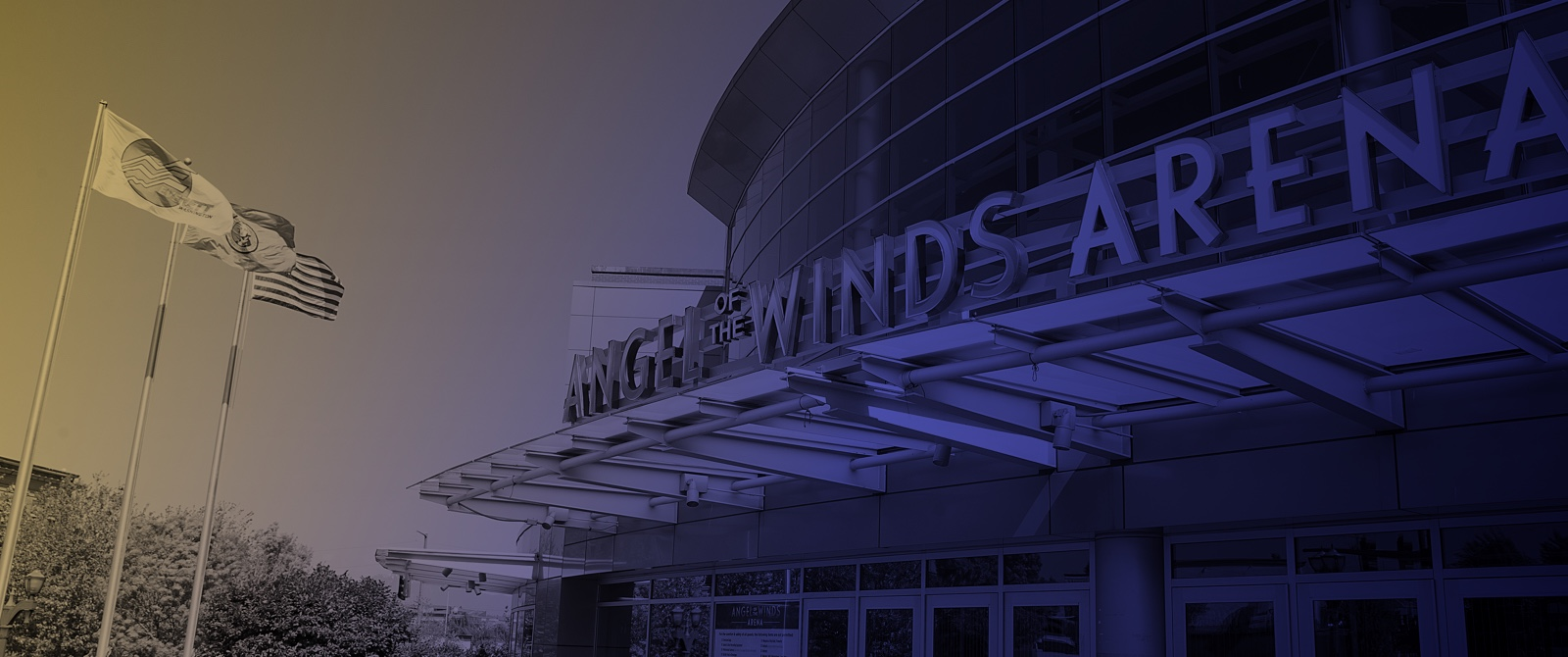 Work with local mom blogs to run ticket give-a-ways
Work with local Youtube Channels to run promotions
Use promotional videos under 30 seconds
Create Sesame Street Live! Snapchat geofilters
Promotional video with a children’s theme targeting parents and children
Have trivia contests on Angel of the Winds Arena social channels that will bring them to the event page to answer the questions requiring them to sign up for the mailing list
Goals & Implementation2. Provide ideas for engaging contests & promotions on social media
Run live videos on social
Create a Facebook frame
Utilize email lists
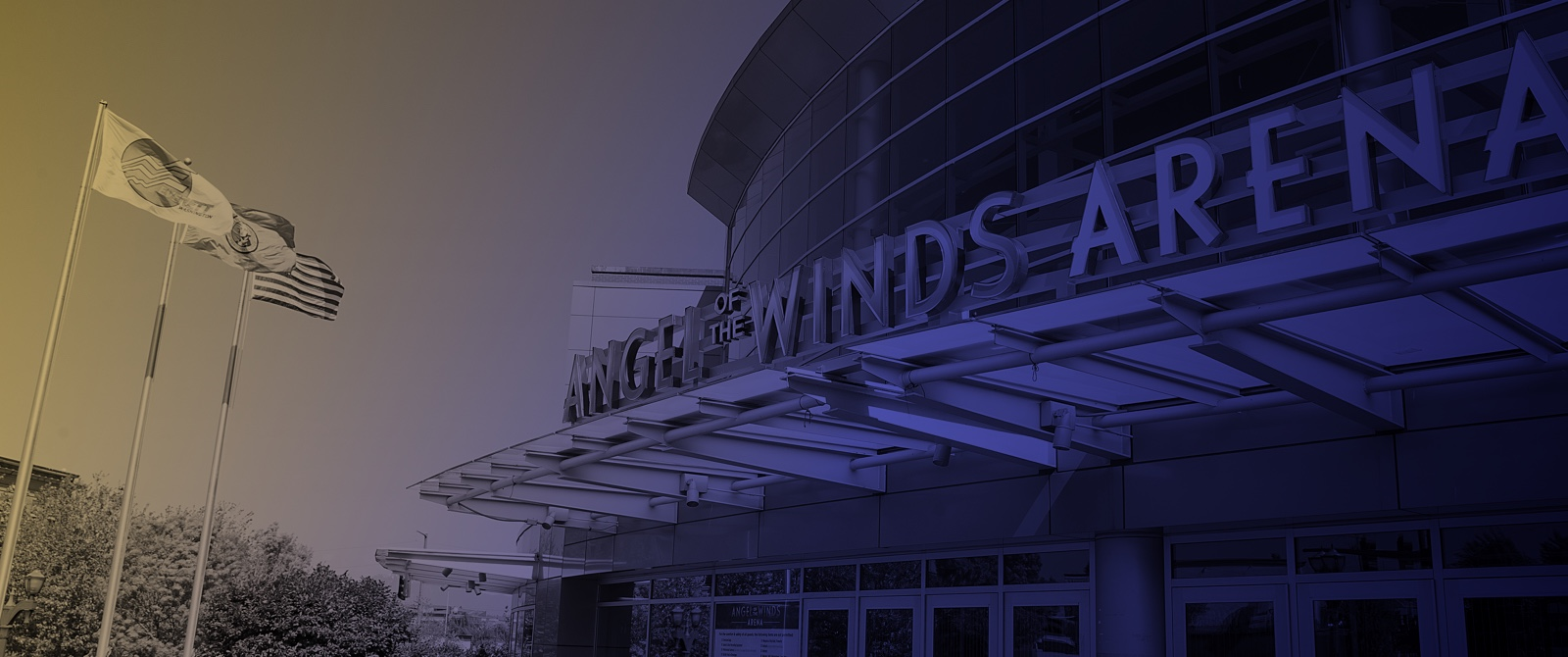 Use live videos at Kent Showare the evening before as a preview
Do live interviews with characters when they arrive
Promote event to email marketing list
Offer incentive to visit the website
Ensure it’s only one click to purchase from the email
Offer discounts for daytime shows
Have a Sesame Street Live! Facebook frame to use before the event that includes event information
Encourage frame use when tickets are purchased
Goals & Implementation3. Suggested strategy for marketing early-afternoon matinee performance
Create matinee club program
Elementary School Promotion
Field Trips
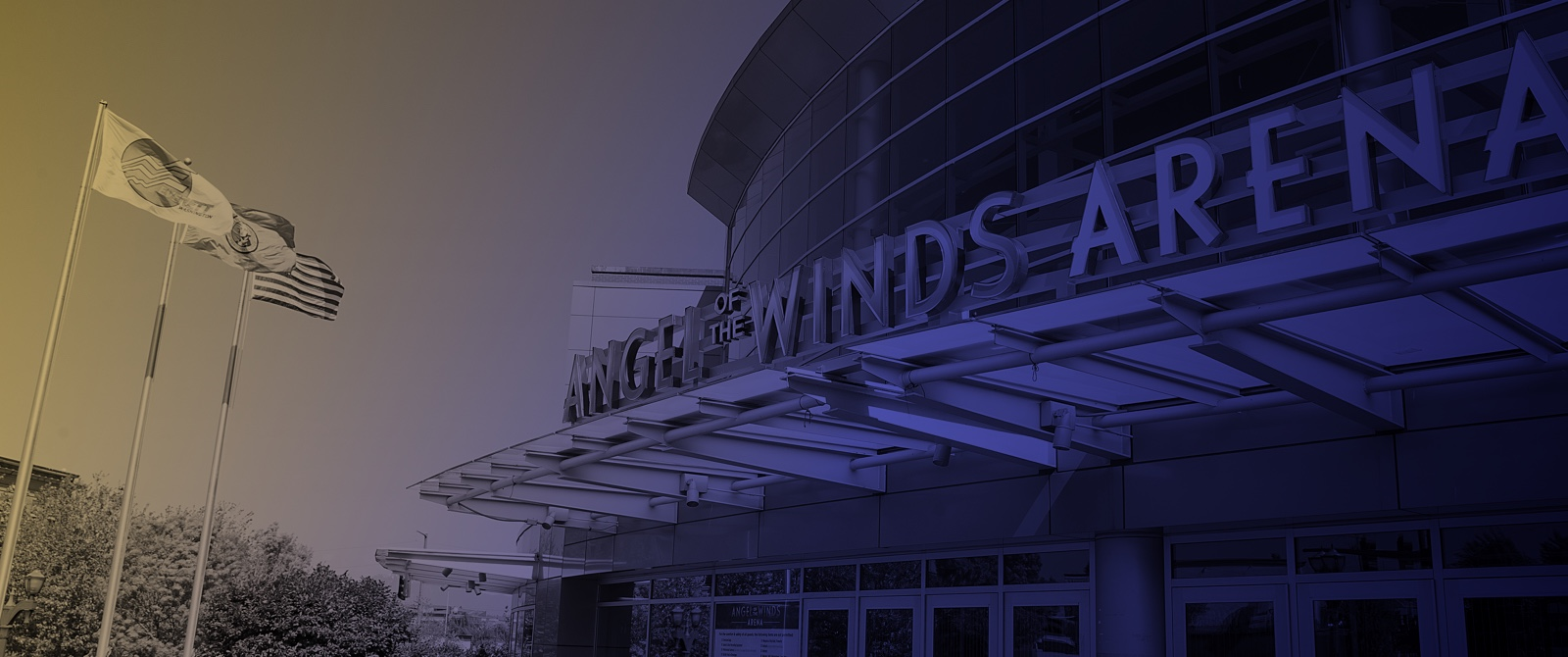 Create discount codes for pre-school through 1st grade
Reading contest offering one suite for all the local school’s top readers and a guest
Annual matinee membership which includes 5 matinee events
The membership will auto renew annually
Field trip group rates for schools and preschools
Growth Chart (Example Only)
I feel a growth/goal chart is important in a marketing plan however, without actual numbers all of this is for placement only
12
KEYTIMELINE GOAL
11/10/2019
12/13/2019
08/10/2019
12/16/2019
09/10/2019
13
Marketing Evaluation Criteria
Angels of the Wind Arena will evaluate and measure marketing success by the following criteria:
Number of tickets sold
Media coverage
Amount of social media engagement
Audience data, especially the size and satisfaction of the audience (from surveys)
Amount of tickets sold with discount codes versus without
Data collected from each marketing partner
Amount of engagement with schools and the promotions run at each school
14
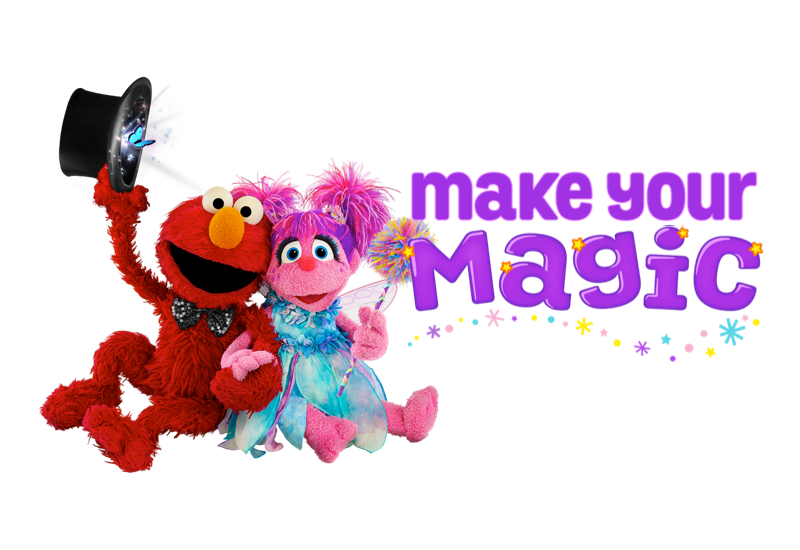 Larissa Long	
253.266.0009
larissalong78@yahoo.com
THANK YOU!
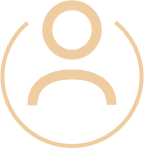 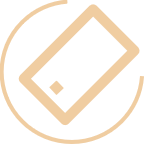 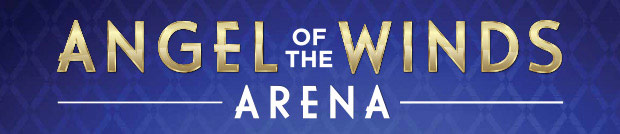 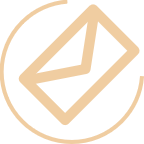